Are antioxidants good for us?
AntioxidantsGraduated Food Chemistry
María Joselyn Castellón Chicas.
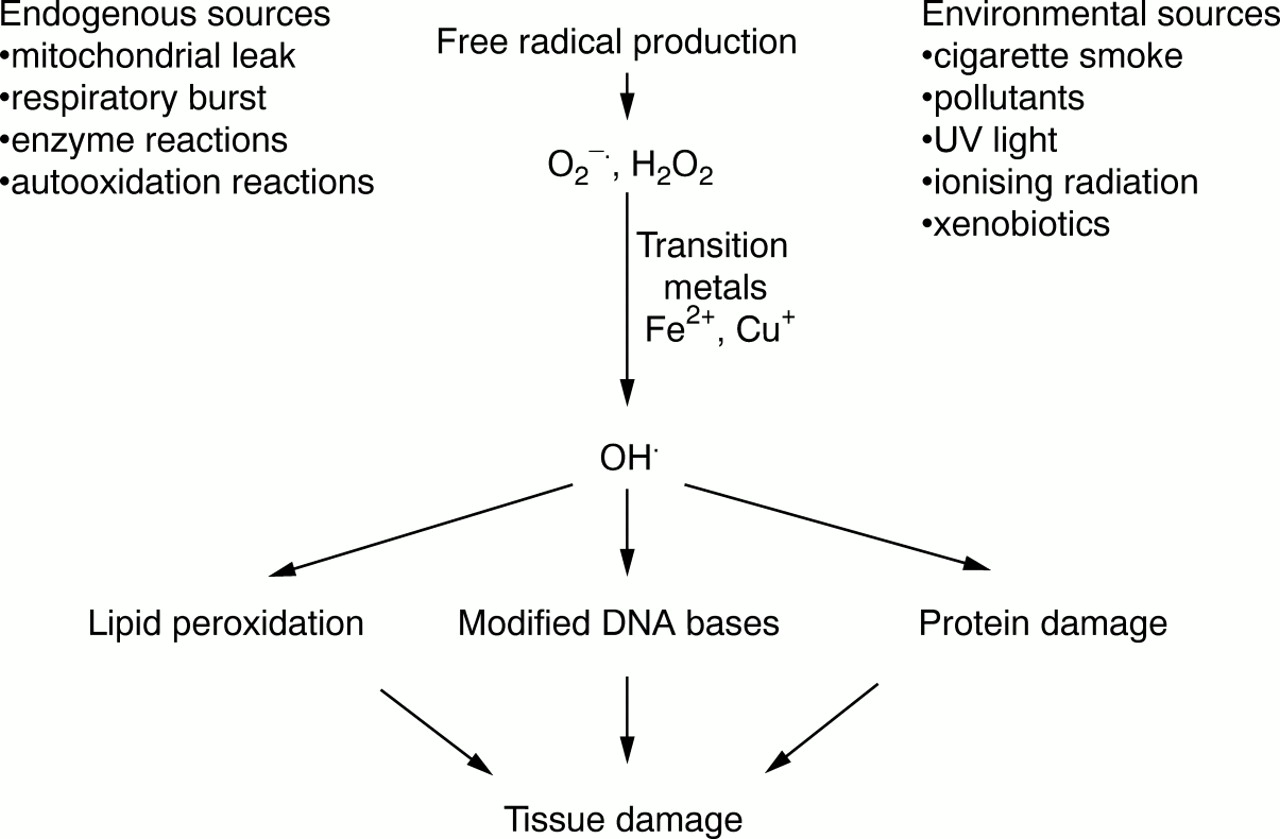 Reactive Oxygen Species (ROS)
Nitrogen dioxide (NO2˙),
Lipid peroxyl (LOO˙),
Superoxide (O2·-)
Peroxyl (ROO˙)
Alkoxyl (RO˙)
Hydroxyl (HO˙)
Nitric oxide (NO˙).
Other ROS (non-radicals)
Singlet oxygen (O2),
Ozone (O3 ), 
Nitrous acid (HNO2), 
Peroxynitrite (ONOOˉ), 
Dinitrogen trioxide (N2 O3), 
Lipid peroxide (LOOH),
Hydrogen peroxide (H2O2),
Hypochlorous acid (HOCL).
(Young and Woodside 2001)
2
(Talcott, slide 83; Pham-Huy, He et al. 2008)
About them
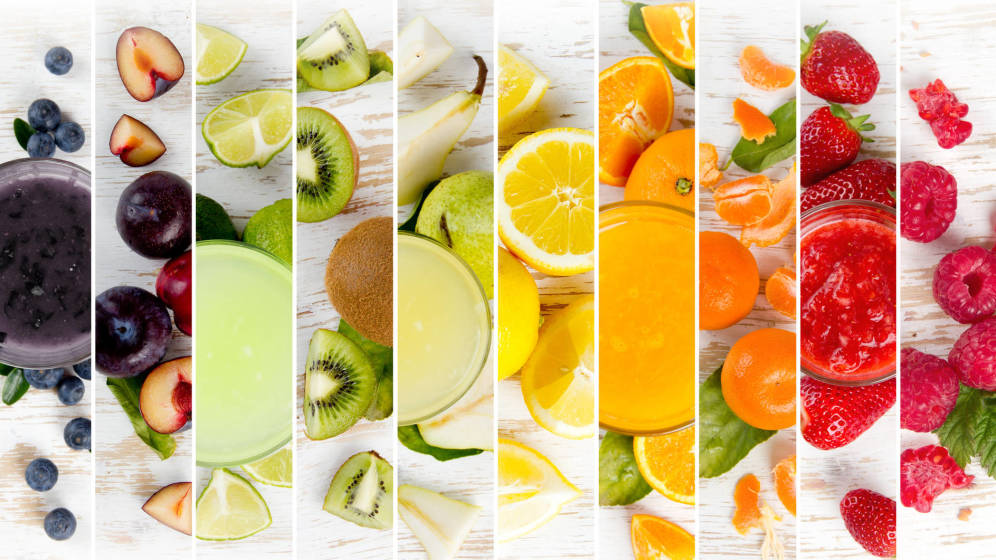 Definition
“any substance that, when present at low concentrations compared with those of an oxidizable substrate, significantly delays or prevents oxidation of that substrate” (Berger, Lunkenbein et al. 2012)
“any substance that delays, prevents, or removes oxidative damage to a target molecule.” (Halliwell and Gutteridge 2015)
“as any substance that directly scavenges ROS or indirectly acts to up-regulate antioxidant defenses or inhibit ROS production.” (Khlebnikov, Schepetkin et al. 2007)
Classification
3
Classification
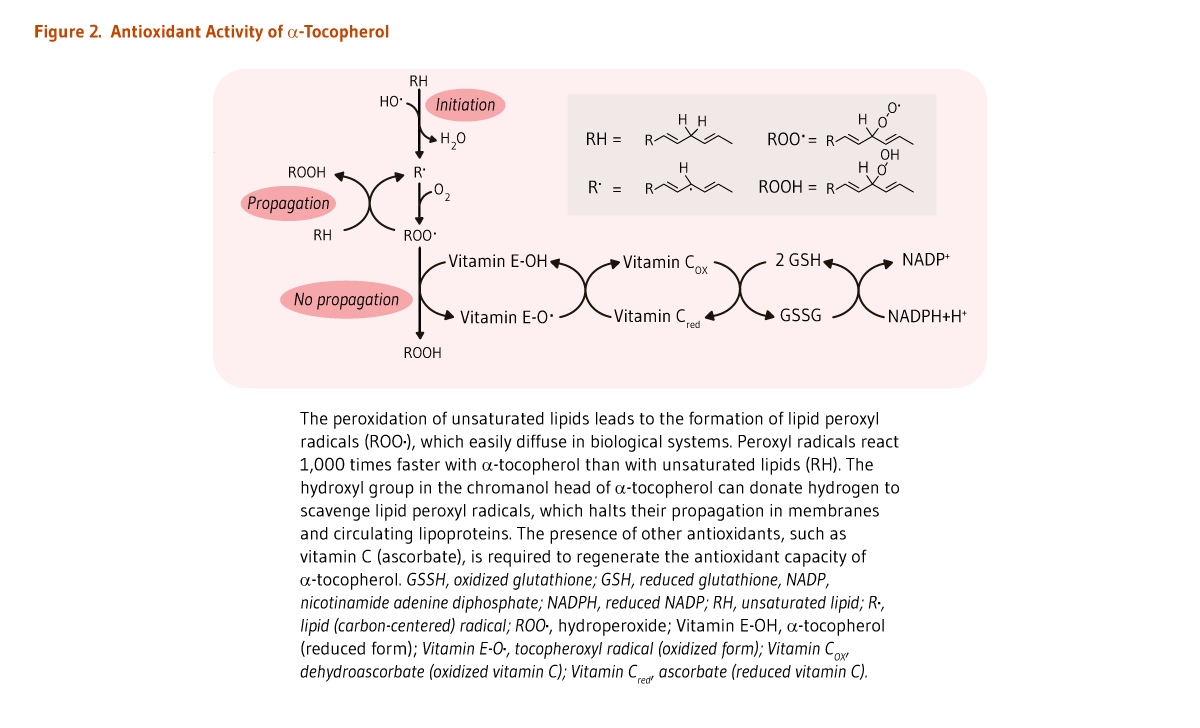 Based on:
Activity:
Enzymatic 
Non enzymatic (vitamin C, vitamin E, plant polyphenol, carotenoids, and glutathione)
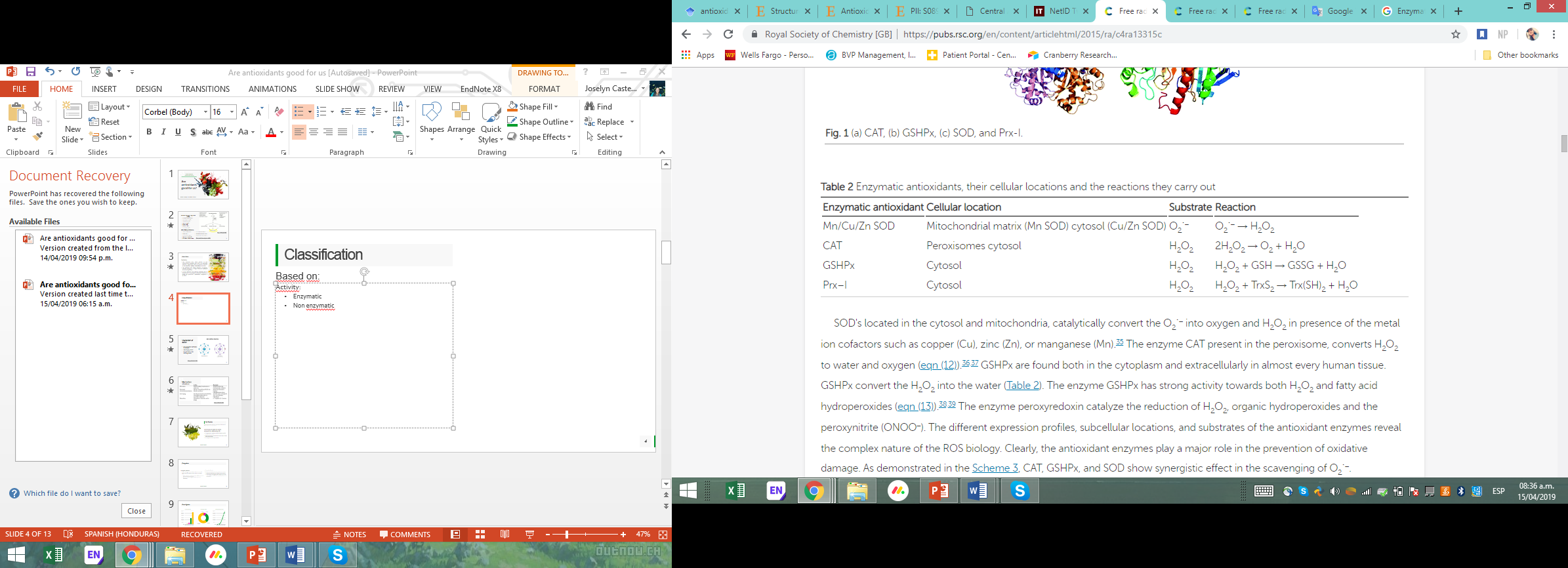 (Nimse and Pal 2015)
(lpi.oregonstate.edu/mic/vitamins/vitamin-E)
Classification
4
Classification
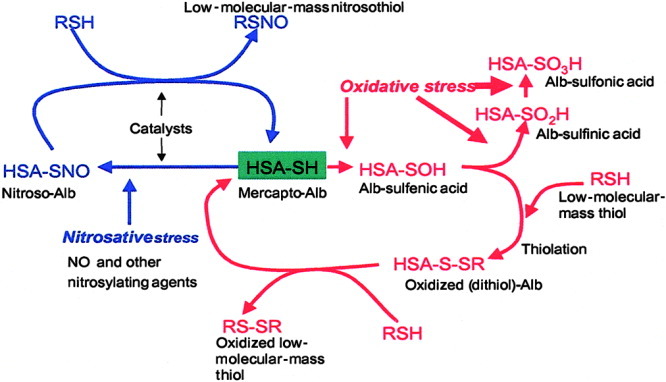 Based on:
Solubility:
Water-soluble ( vitamin C)
Lipid-soluble (e.g. vitamin E, carotenoids, and lipoic acid)
Size:
small-molecule - are vitamin C, vitamin E, carotenoids, and glutathione (GSH).
large-molecule - enzymes (SOD, CAT, and GSHPx) and sacrificial proteins (albumin)
(Nimse and Pal 2015)
(Quinlan, Martin et al. 2005)
Classification
5
Mechanism of action:
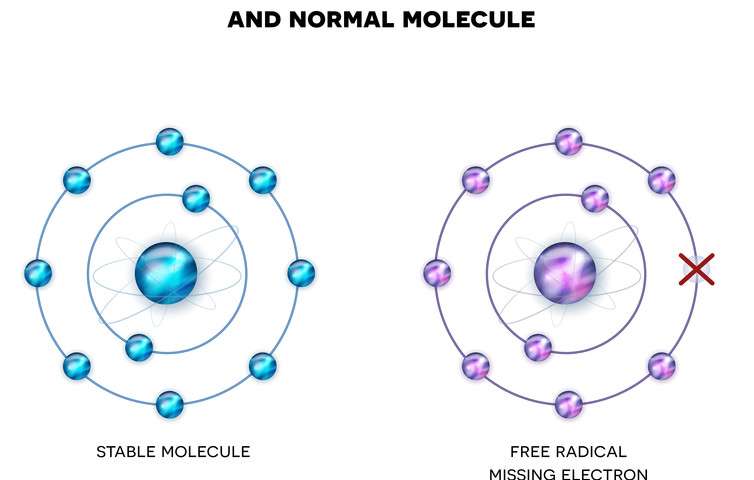 preventing the formation of radicals, 
scavenging them, 
by promoting their decomposition
(Young and Woodside 2001)
6
Mechanism of action:
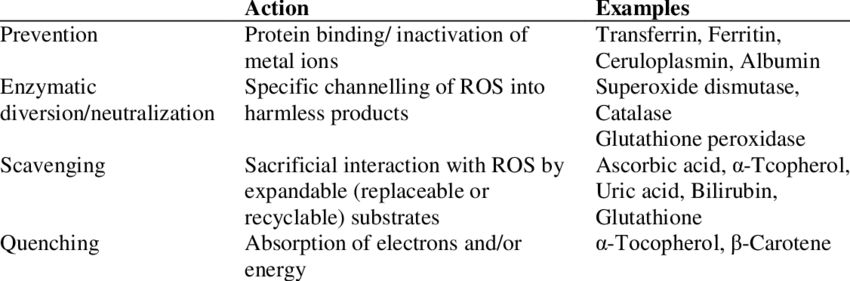 (Young and Woodside 2001)
7
Pro-oxidants
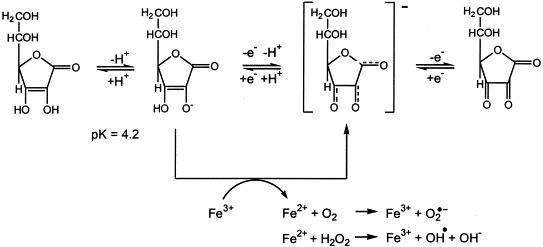 Antioxidants in certain concentrations can become pro-oxidants
Classification
(Rietjens, Boersma et al. 2002)
8
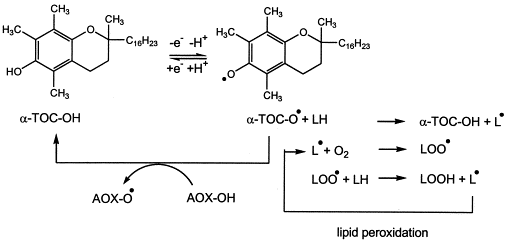 Vitamin E
Chemical behavior- complex function
α-tocopherol radicals – initiate processes of lipid peroxidation
co-antioxidants
Classification
(Rietjens, Boersma et al. 2002)
9
Aspects
Related with their role as antioxidant or pro-oxidant
“It is time to move beyond the belief that any particular agent administered at the same dose to all participants will benefit the overall population” (Lippman, Klein et al. 2009).
Dosage and “Baseline Nutrient status”
Net benefit
Inadequate intake - supplementation 
No specific or general dose
Synergetic Effect
Single agent intervention vs multiple agents
Classification
10
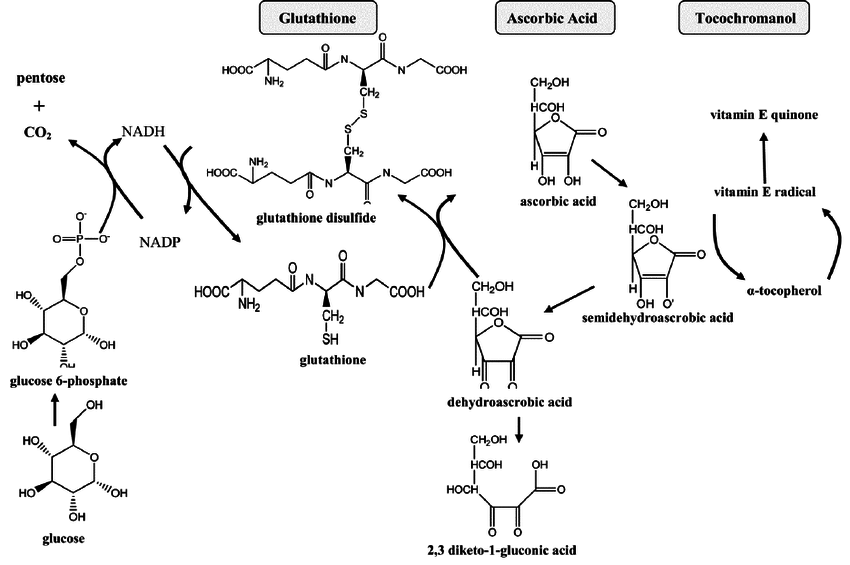 Aspects
Related with their role as antioxidant or pro-oxidant
Dosage and “Baseline Nutrient status”
Net benefit
Inadequate intake - supplementation 
No specific or general dose
Synergetic Effect
Single agent intervention vs multiple agents
Classification
(Lovat, Nassar et al. 2015)
11
Aspects
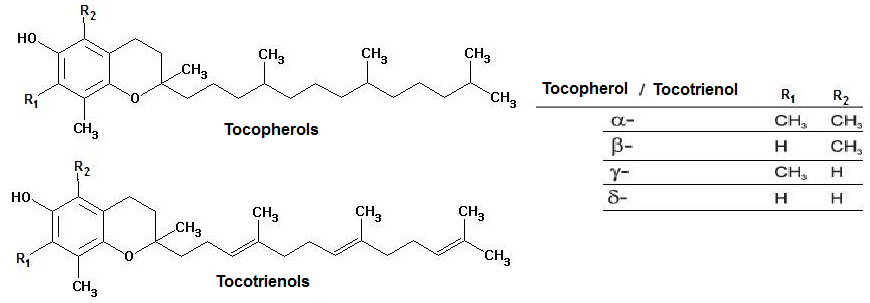 Related with their role as antioxidant or pro-oxidant
Dosage and “Baseline Nutrient status”
Net benefit
Inadequate intake - supplementation 
No specific or general dose
Folic acid combined with multivitamins exert a protective effect on colorectal tumors after a continuous intake of ten years and longer (Fuchs, Willett et al. 2002).
Synergetic Effect
Single agent intervention vs multiple agents
Time
Short term vs long term
Chemistry
vitamin E - 8 different forms (Azzi, Kelly et al. 2002)
Bioavailability
Food processing effect
Absorption – Active metabolites
harveydre.weebly.com
Classification
12
Conclusions
Dietary intake, supplements – Permanent/ high doses do not mean a greater antioxidant effect.
Higher doses may exert toxic pro-oxidant activities. 
Intake of fruit and vegetable are considered safe and beneficial.

Antioxidant or pro-oxidant activity
Depends on many factors.

In vivo redox homeostasis.
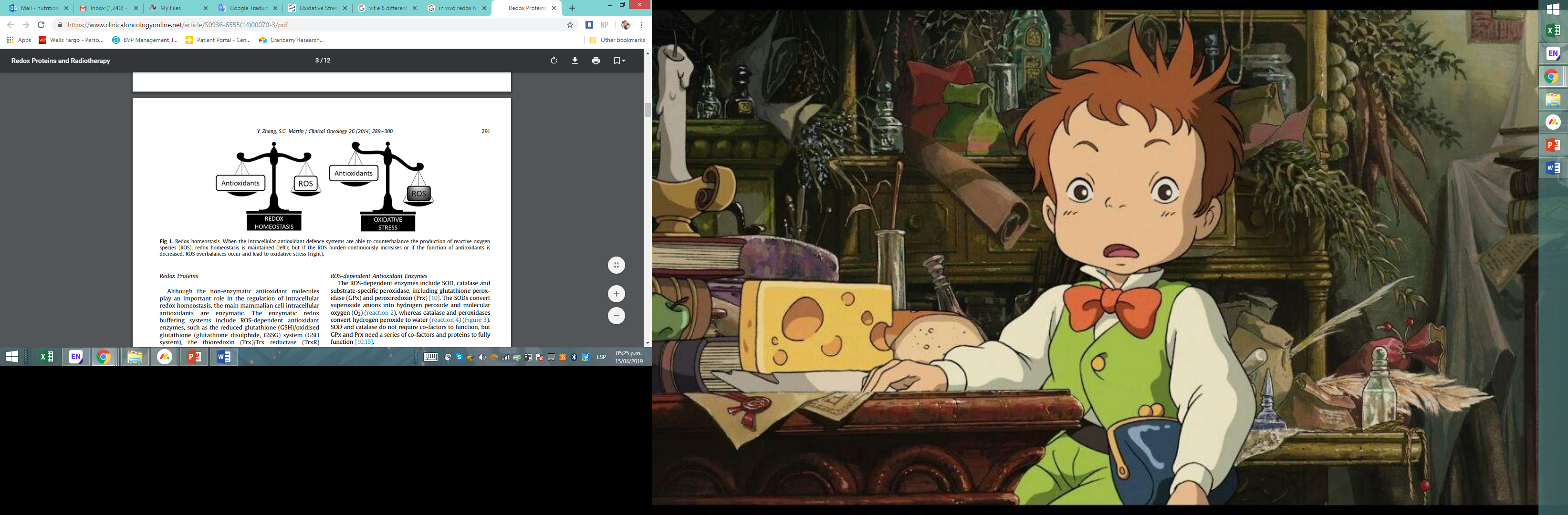 Classification
13
Large Image
Thank you !!!
Questions?
14
Bibliography
1. Pham-Huy, L. A.;  He, H.; Pham-Huy, C., Free radicals, antioxidants in disease and health. International journal of biomedical science : IJBS 2008, 4 (2), 89-96.
2. Berger, R. G.;  Lunkenbein, S.;  Ströhle, A.; Hahn, A., Antioxidants in Food: Mere Myth or Magic Medicine? Critical Reviews in Food Science and Nutrition 2012, 52 (2), 162-171.
3. Young, I. S.; Woodside, J. V., Antioxidants in health and disease. 2001, 54 (3), 176-186.
4. Nimse, S. B.; Pal, D., Free radicals, natural antioxidants, and their reaction mechanisms. RSC Advances 2015, 5 (35), 27986-28006.
5. Rietjens, I. M. C. M.;  Boersma, M. G.;  Haan, L. d.;  Spenkelink, B.;  Awad, H. M.;  Cnubben, N. H. P.;  van Zanden, J. J.;  Woude, H. v. d.;  Alink, G. M.; Koeman, J. H., The pro-oxidant chemistry of the natural antioxidants vitamin C, vitamin E, carotenoids and flavonoids. Environmental Toxicology and Pharmacology 2002, 11 (3), 321-333.
6. Halliwell, B.; Gutteridge, J. M., Free radicals in biology and medicine. Oxford University Press, USA: 2015.
7. Khlebnikov, A. I.;  Schepetkin, I. A.;  Domina, N. G.;  Kirpotina, L. N.;  Quinn, M. T. J. B.; chemistry, m., Improved quantitative structure–activity relationship models to predict antioxidant activity of flavonoids in chemical, enzymatic, and cellular systems. 2007, 15 (4), 1749-1770.
8. Talcott, Stephen. “Lipids."  Food Chemestry, 2019, Texas A&M University. Lecture.
15